Groupe scolaire Paul Langevin - Abidjan
CM2 – La grande vague version pagne…
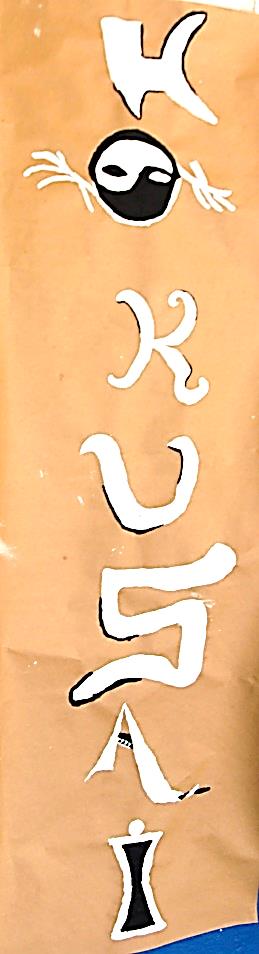 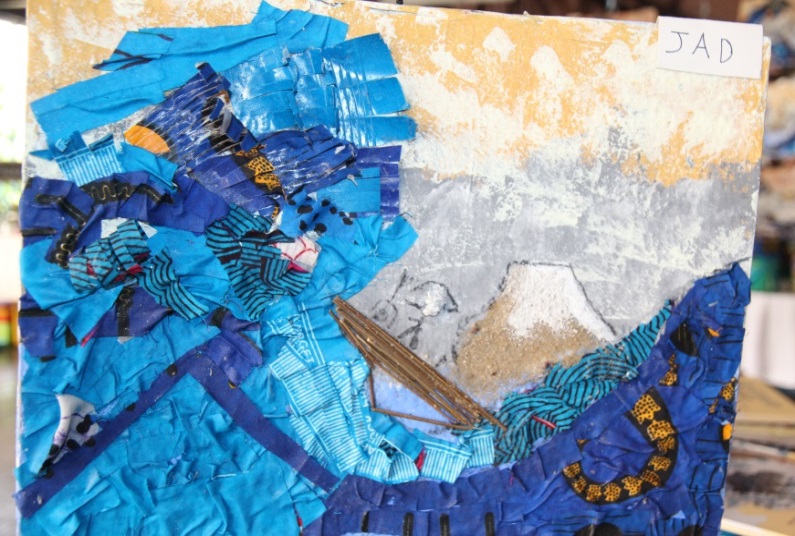 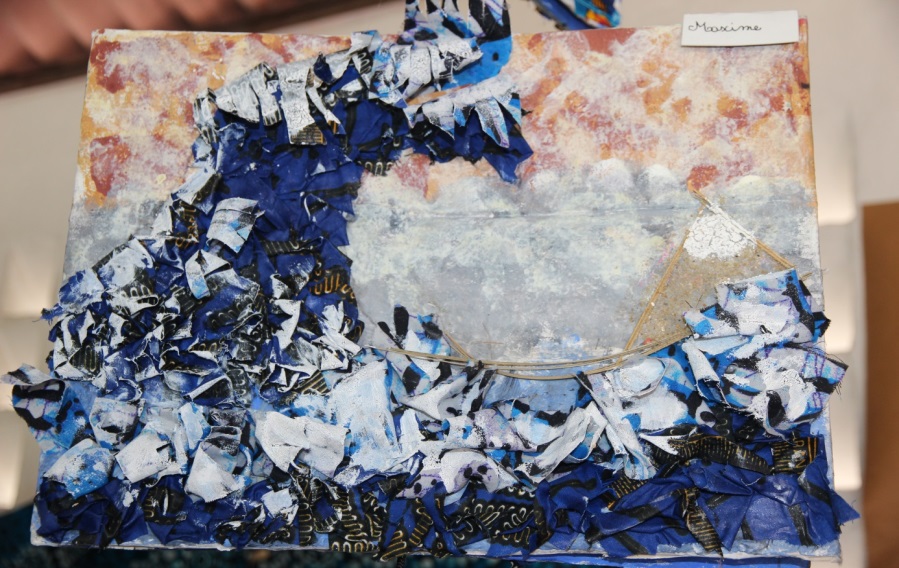 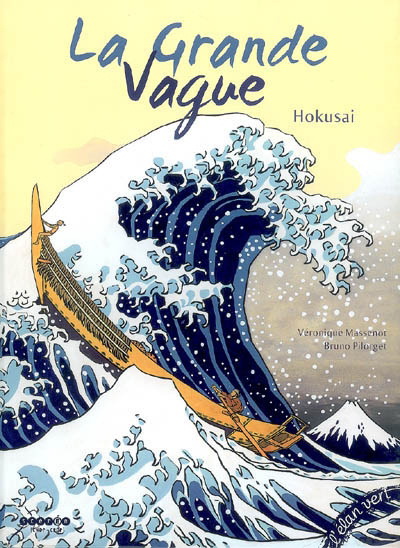 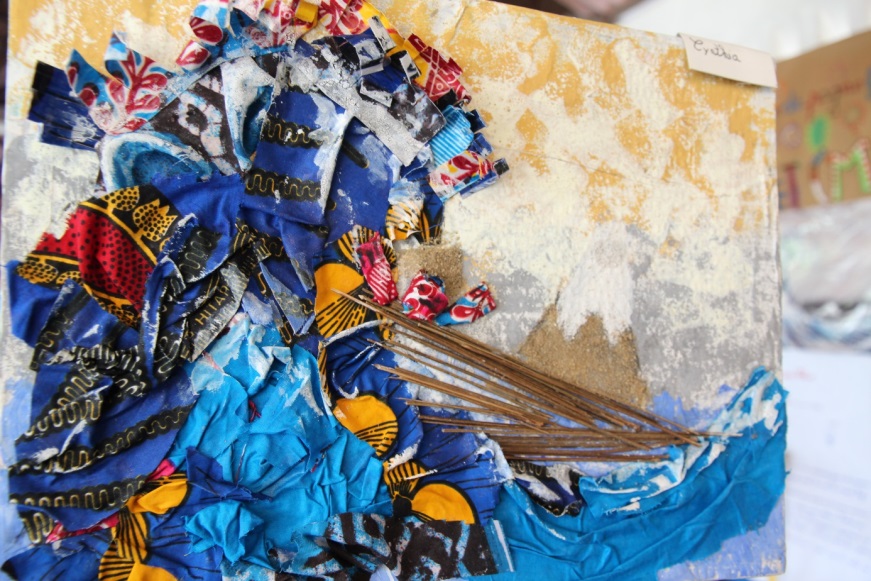 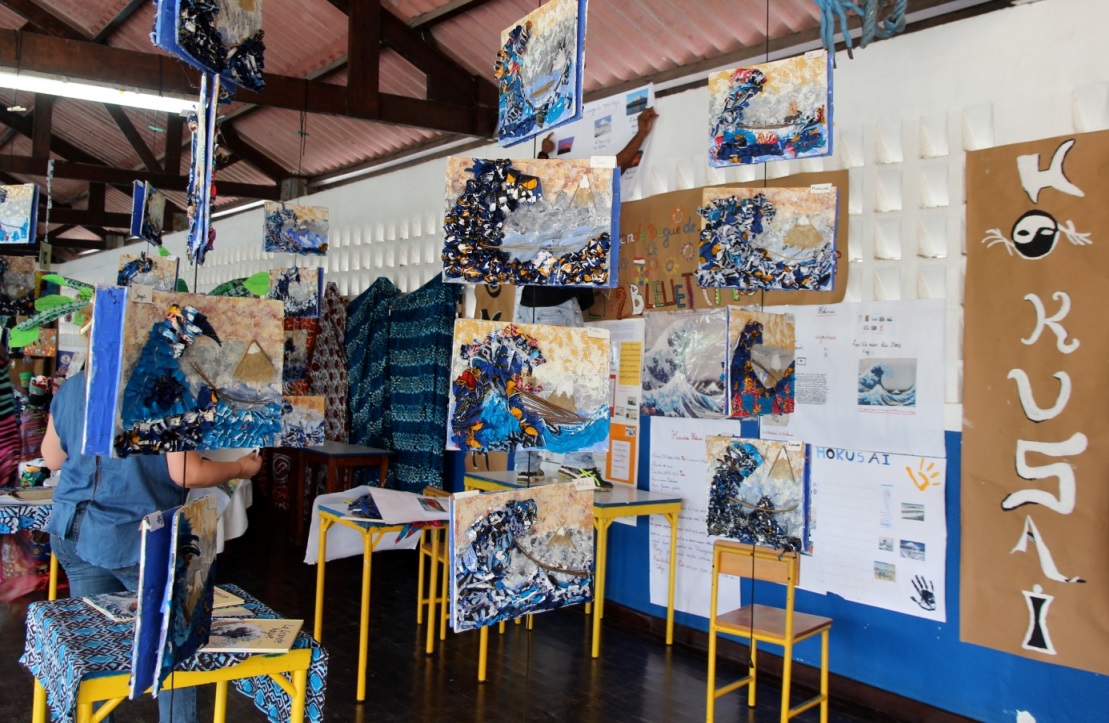 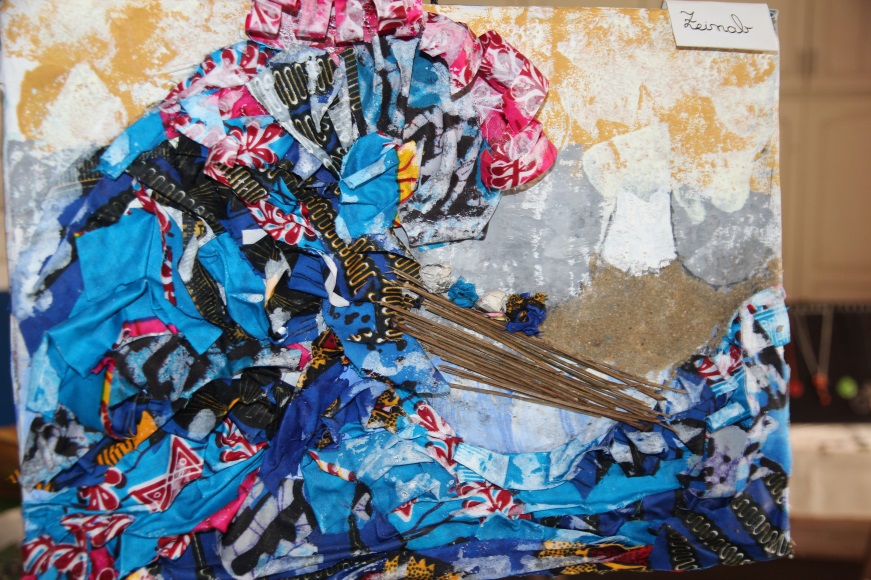 Groupe scolaire Paul Langevin - Abidjan
CM2
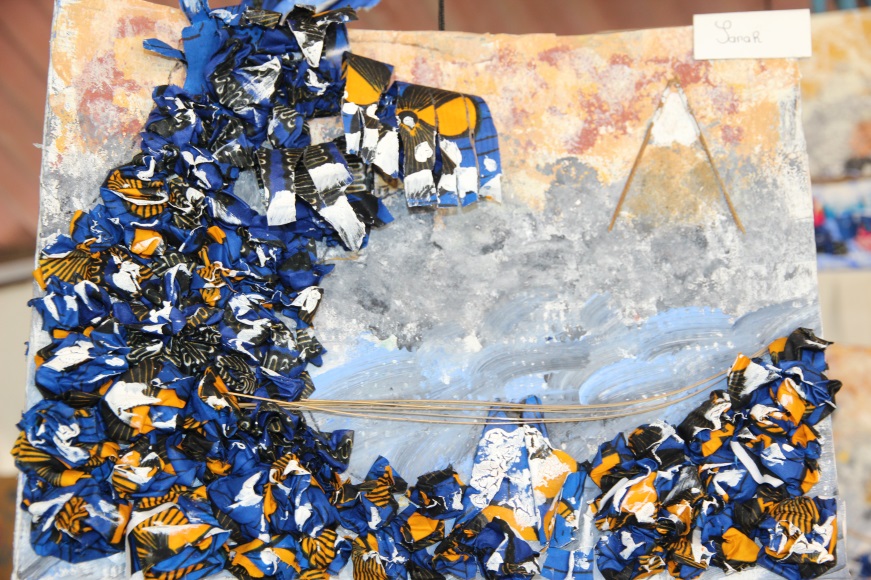 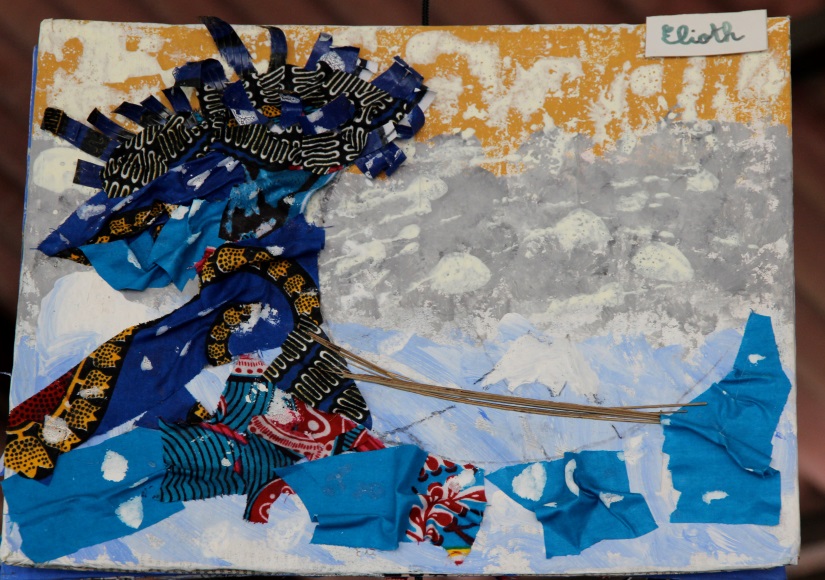 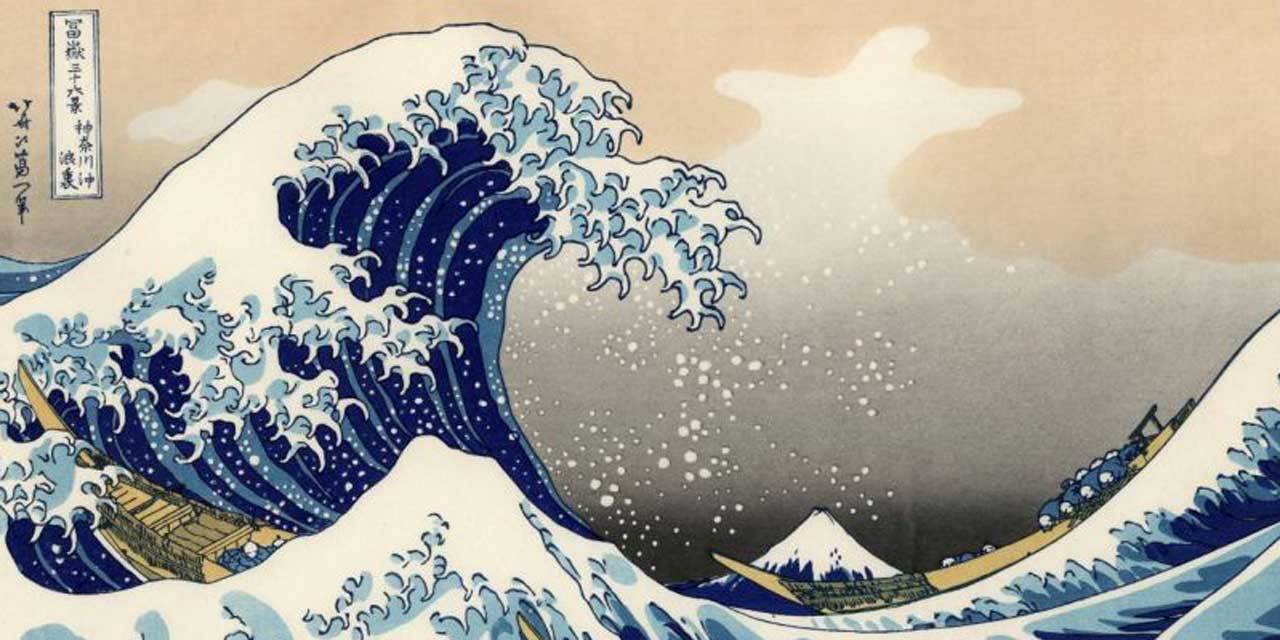 Groupe scolaire Paul Langevin - Abidjan
CM2
La grande vague d’Hokusai
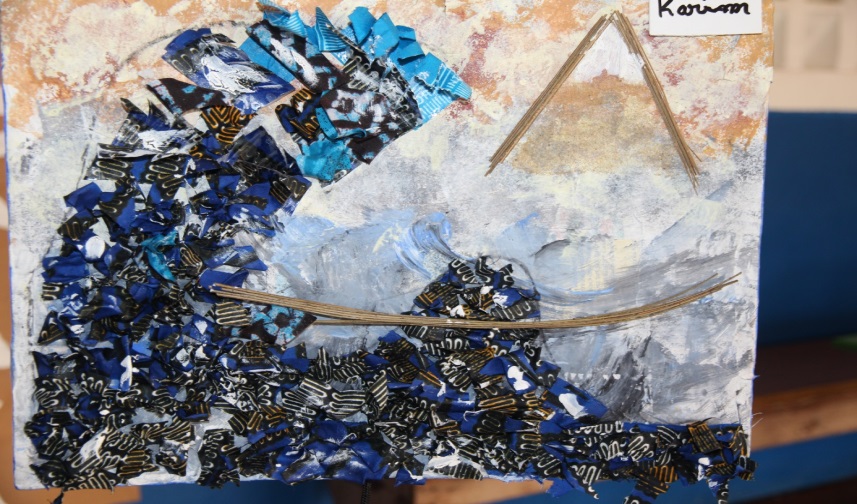 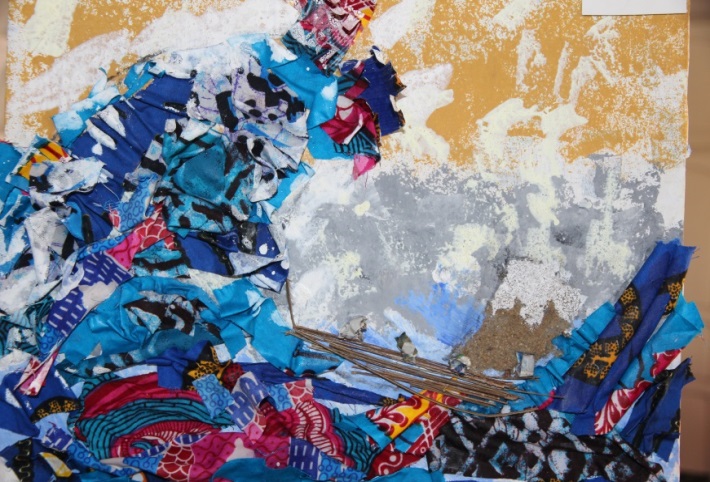 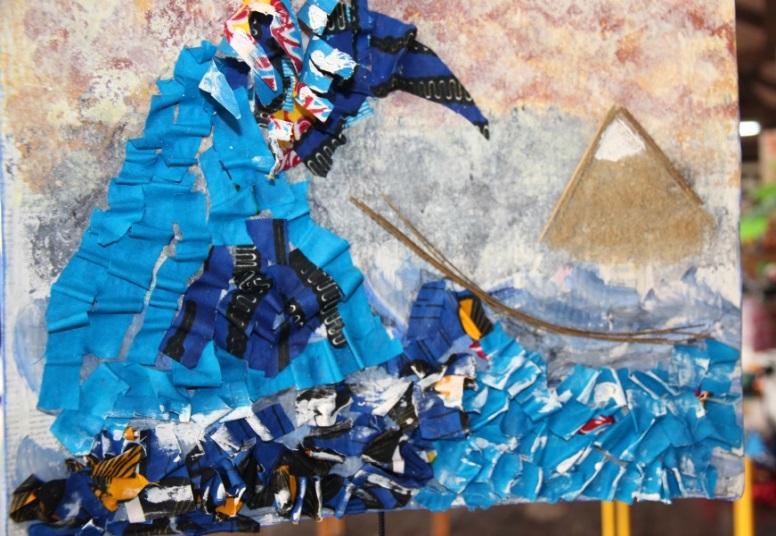 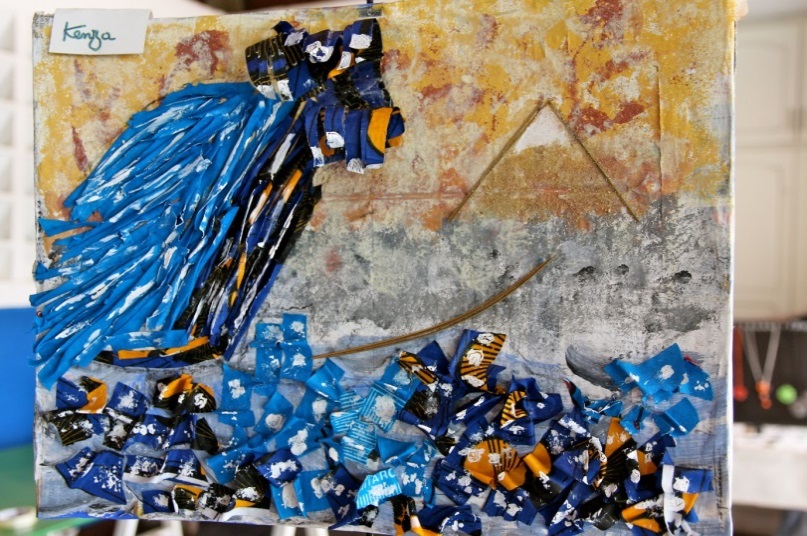